SECATEUR INFACO
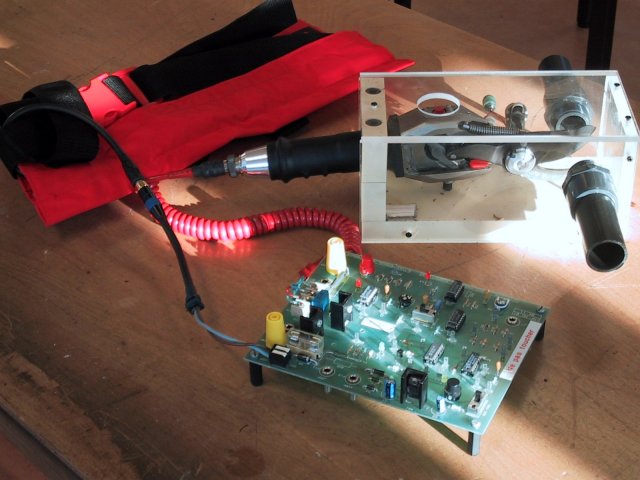 E1
E2
E3
PROBLEMATIQUES
Déterminer l’énergie consommée sur une coupe.

Déterminer le rendement énergétique du système.
SOMMAIRE
1 – Présentation du système
2 – Détermination de la puissance électrique fournie en entrée Pe
3 – Calcul de l’énergie consommée pour une coupe Econs
4 – Détermination de la puissance mécanique disponible en sortie PS
5 – Calcul du rendement énergétique 
1 – Présentation du système
Composition
Partie opérative
Batterie
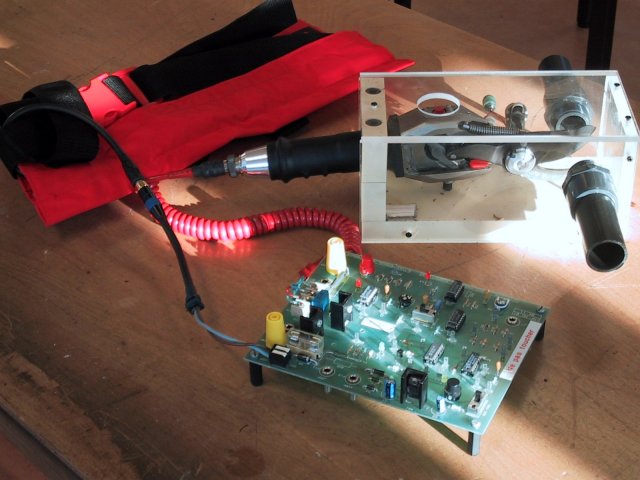 Carte électronique de commande
Fig1 : le sécateur INFACO et sa carte de commande
1 – Présentation du système
Modèle A-0
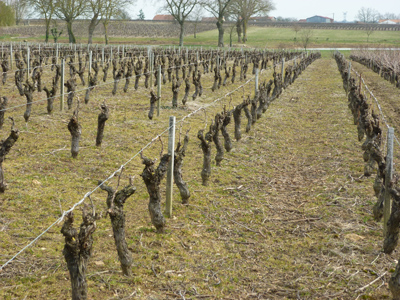 BP marche/arrêt
Energie électrique
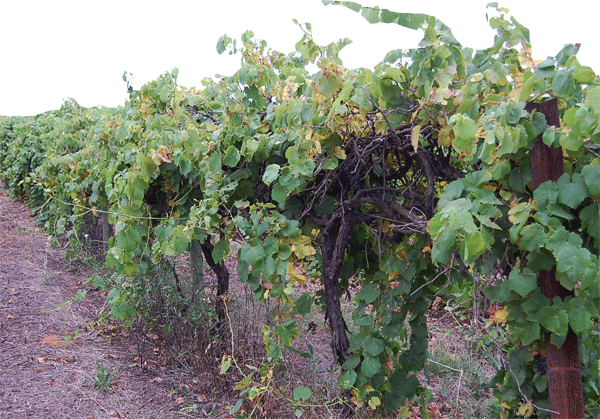 Branches coupées
Couper des branches sans effort
Morceaux de branches
Branches non coupées
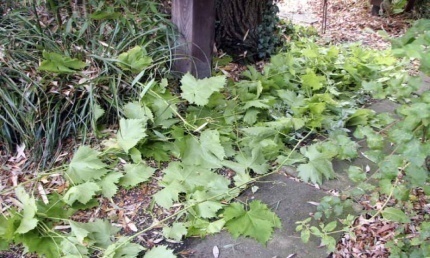 Sécateur INFACO
2 – Détermination de la puissance d’entrée Pe
Le sécateur INFACO est alimenté une batterie. La puissance nécessaire au fonctionnement est donc une puissance de nature* ……………………………… Son unité est le …………… (lettre). 

*hydraulique, mécanique, électrique, pneumatique

Puissance électrique d’entrée
* En considérant la tension U et I du générateur …

On a Pe = ……….. (…)
2 – Détermination de la puissance d’entrée Pe
Pfournie
Pe
Générateur
Partie opérative
D’après la figure ci-dessus, on constate que la puissance fournie par le générateur ………………… est égale à celle absorbée par la partie opérative c’est-à-dire …………..
Nous pouvons donc écrire     ……………= ………....

Cette puissance est nécessaire lors d’une coupe de branche. C’est cette puissance qu’il faut donc déterminer…
2 – Détermination de la puissance d’entrée Pe
Réalisation d’une coupe.
A l’aide du professeur, faire le branchement pour la mesure du courant I pendant une coupe.

NOTA : la mesure du courant sa fait avec une pince ampère métrique. 

Paramétrer le logiciel  LATIS pour visualiser I = f(t).
NOTA : voir fiche de paramétrage.



Courbe I = f(t) ici
2 – Détermination de la puissance d’entrée Pe
Remarque
On constate sur la courbe que le courant n’est appelé que lorsque la coupe *………………………………………..
*est effectuée, n’a pas lieu

Ce courant I (n’)est* ………...
*constant,  pas constant
2 – Détermination de la puissance d’entrée Pe
Remarque
Dans ces conditions, la puissance électrique se calcule de la façon suivante :

Pe = ...x…..
Pe = …… (W)
3 – Calcul de l’énergie consommée pour une coupe Econs
Energie consommée Econs pour une coupe
Econs = ……………….. (…)

Durée d’une coupe tcoupe
tcoupe = …..s 

Calcul de l’énergie consommée Econs
Econs = …. x …. = ………
3 – Calcul de l’énergie consommée pour un cycle Econs
Pour chaque phase du cycle, l’énergie consommée est :



Faire un collage ici du graphique des énergies.
3 – Calcul de l’énergie consommée pour un cycle Econs
Energie consommée Econs pour un cycle :





Coût  en énergie pour un fonctionnement d’une journée
On considère le prix du kWh = 0,15 €
4 – Détermination de la puissance de sortie PS
La puissance nécessaire à la coupe d’une branche est donc une puissance de nature* ……………………………… Son unité est le …………… (lettre). 

*hydraulique, mécanique, électrique, pneumatique


Elle correspond à la force sur la lame qui se déplace à une vitesse donnée
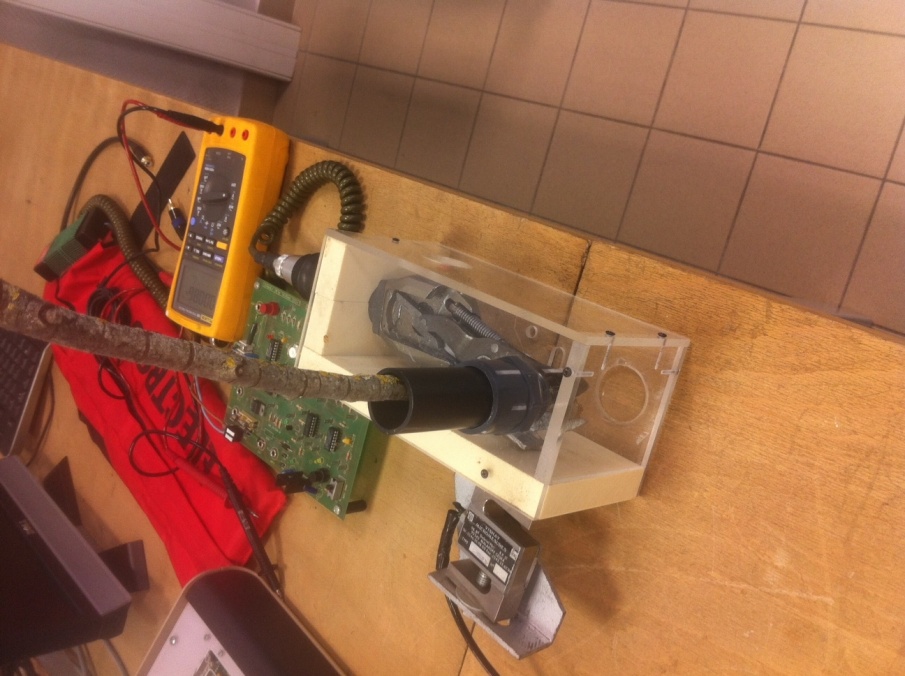 Fig2 : coupe d’une branche
4 – Détermination de la puissance de sortie PS
La puissance mécanique de sortie



La puissance de sortie est égale à 
PS = ………..(..)

L’évaluation de F se mesure par l’intermédiaire d’un capteur d’effort et son allure grâce au logiciel LATIS
La vitesse V correspond au déplacement des lames pendant la coupe.
Pe
Psortie = Ps
Partie opérative
4 – Détermination de la puissance de sortie PS
Réalisation de la coupe (LATIS)
On constate que l’effort F n’existe que lorsque la coupe à lieu, c’est-à-dire lorsque la coupe à lieu.
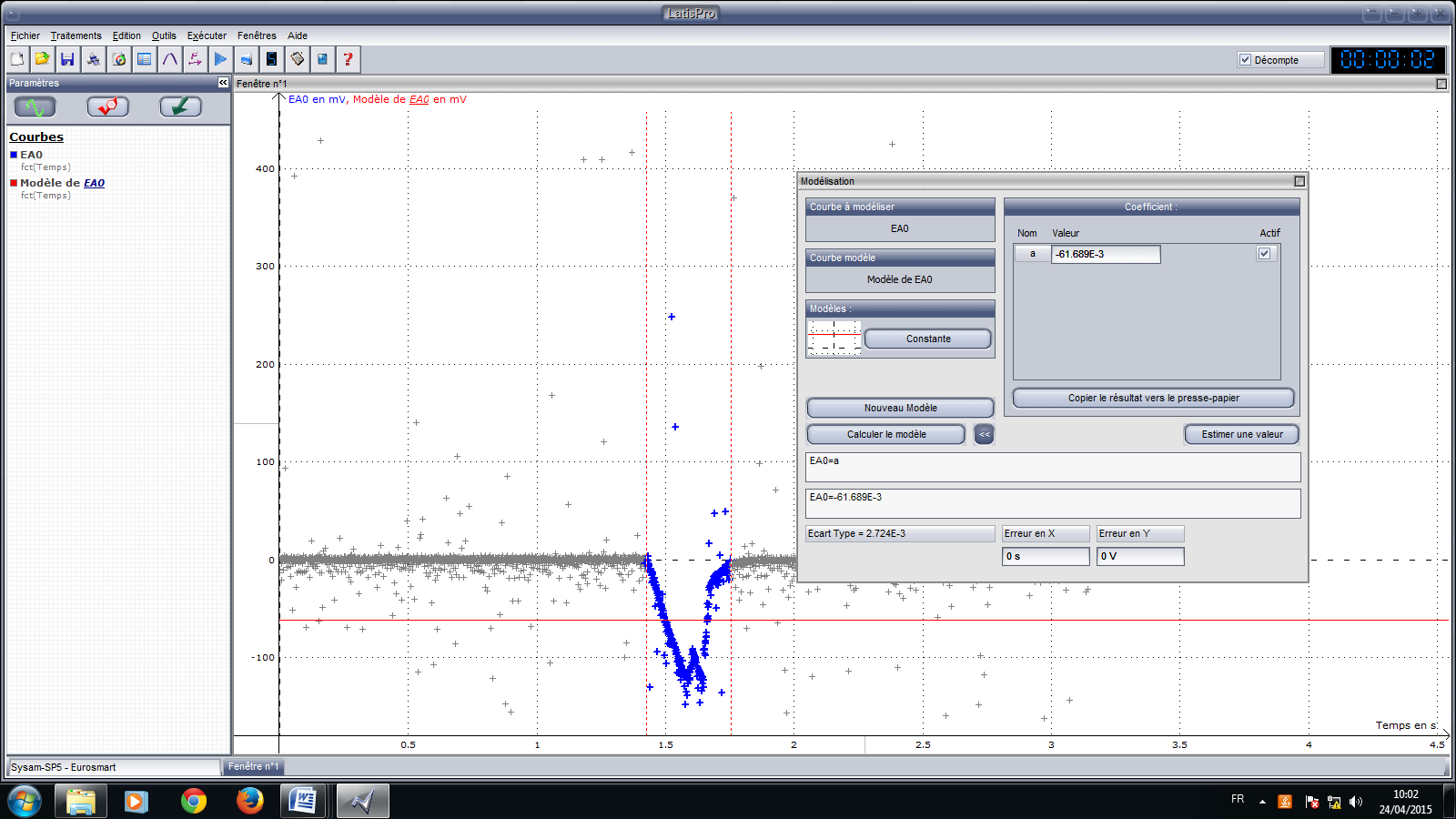 4 – Détermination de la puissance de sortie PS
Réglage du pont d’extensiométrie pour mesurer F (N)
Voir fiche de réglage du pont

Facteur de jauge :
4 – Détermination de la puissance de sortie PS
Détermination de F à l’issu de la coupe
NOTA : on considère que l’effort est constant…

Pour F = 200N on a une tension U = 300mV
Donc pour ……….on obtient F = ……..N
4 – Détermination de la puissance de sortie PS
Temps de coupe de la lame
Pour couper, la lame mobile parcourt « le diamètre » de la branche en un temps t = tcoupe = …......s
Vitesse de déplacement de la lame
En admettant une vitesse de déplacement de la lame constante, et un diamètre d’une branche 
D = ……cm (à mesurer précisément)
Soit V =     /    =    /    =  m.s-1
4 – Détermination de la puissance de sortie PS
Calcul de Ps
Elle est donc égale à 
PS = F x V (W)
F : …….N
V :  ………m.s-1

PS = ………… (W)
5 – Calcul du rendement énergétique 
Définition
 Le rendement énergétique  d’un système est
  = ............


Dans notre cas, on a PE = ….. et PS = …
Donc,  = ….. /….. = ……
SYSTEME